Муниципальное нетиповое общеобразовательное учреждение
«Гимназия №1 города Белово»
Методическая Разработка урока географии
 с использованием ИКТ

«Озёра России»
Составитель:

Богданова О.Г., учитель географии и экономики
МНОУ «Гимназия №1 города Белово
Кемеровская область
Цель урока:
познакомить учащихся с крупнейшими и интереснейшими озёрами нашей страны
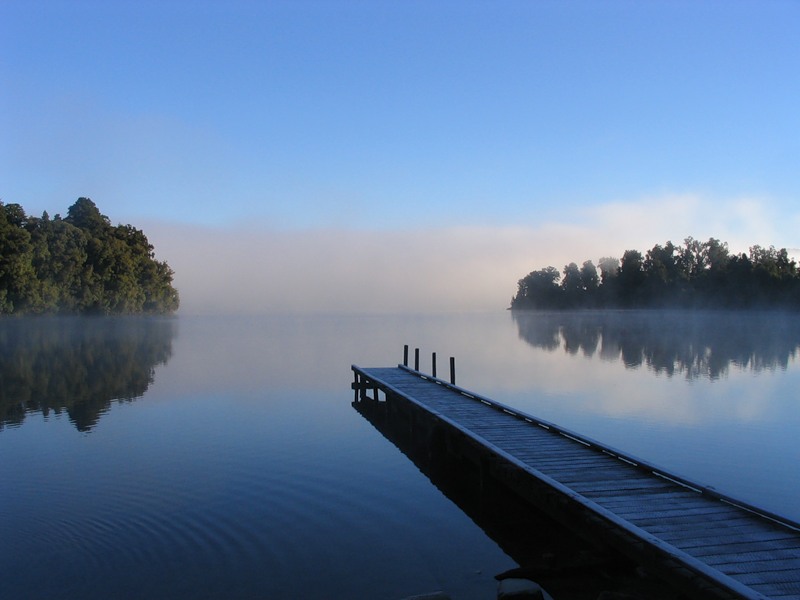 Как женщина усталая, оно
Раскинулось внизу и смотрит в небо,
Туманится и даль поит туманом,
И отняло у неба весь закат.
                                                 (А. Блок)
Задание:
а) прослушав рассказ учителя, заполните таблицу.
б) Нанесите на контурную карту цифровые обозначения крупных озёр России:
Каспийское
Байкал
Ладожское
Онежское
Баскунчак
6.   Ханка
Чудское
Телецкое
Таймыр
в)  Обозначить с помощью условных знаков типы озёр по происхождению:
О – остаточное
Т – тектоническое
Л – ледниковое
Вулканические
Карстовые
Ледниковые
Типы  озёрных 
котлов
Озёра – 
старицы
Остаточные
Запрудные
Тектонические
Каспийское
море
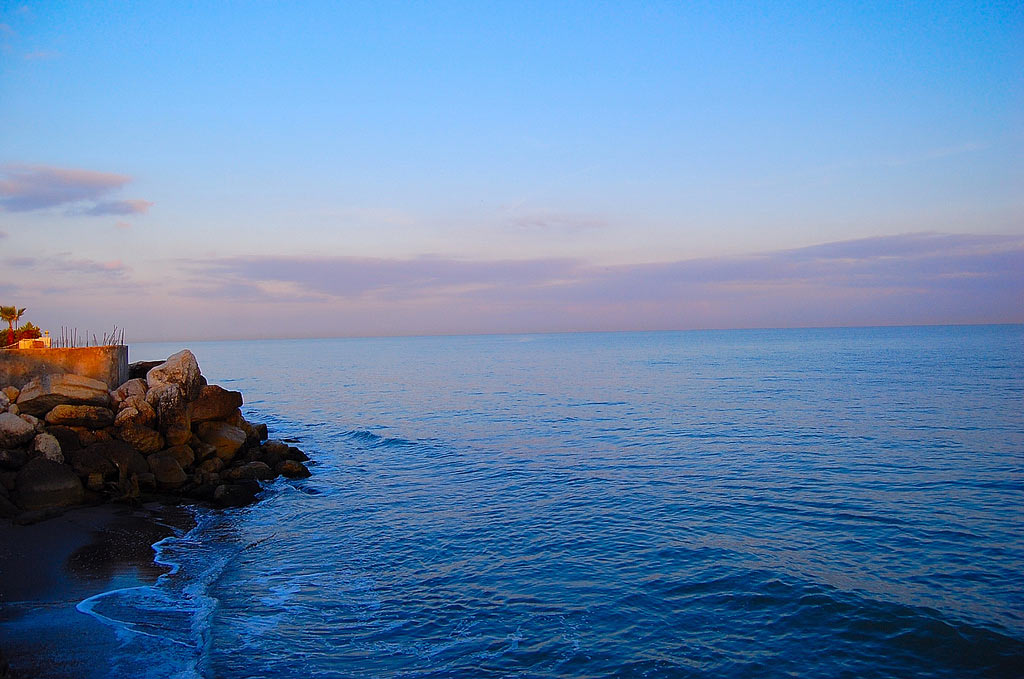 Море широкое, море пространное,
В дальнем мерцании с небом слиянное,
Солнцем согретое, море лазурное
Под непогодою тёмное, бурное.
Озеро
Байкал
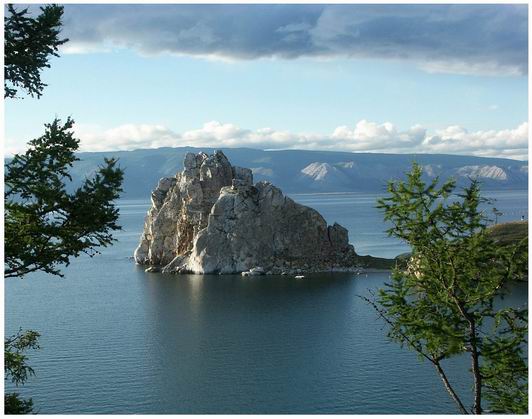 И он как зеркало лежит,
Гора в него глядится.
То туча воды затемнит,
То солнце в них лучится.
Ладожское озеро (остров Валаам)
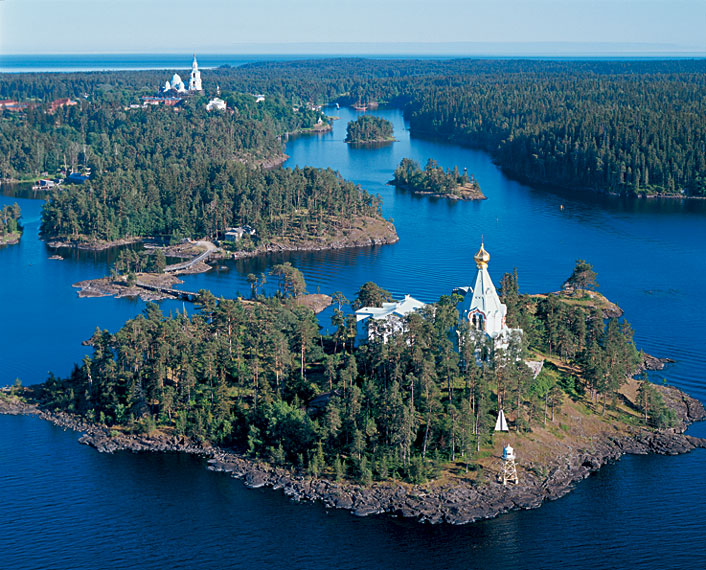 Онежское озеро
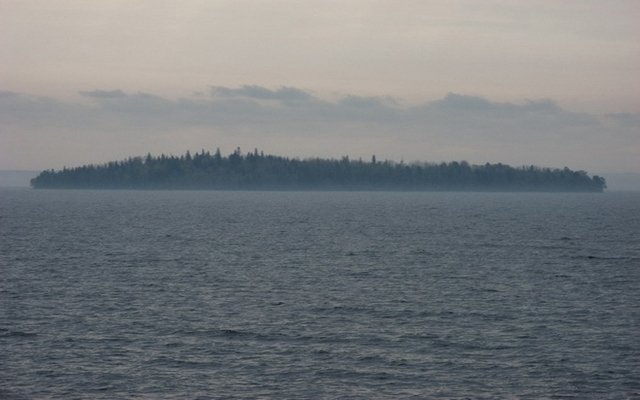 На острове плоском,
Где дышит сквозь сон
Лишь травы одни да каменья,
Как сказка возникла из древних времён
Красы небывалой виденье
                                     (Вс. Рождественский)
Вулканские  озёра Камчатки.
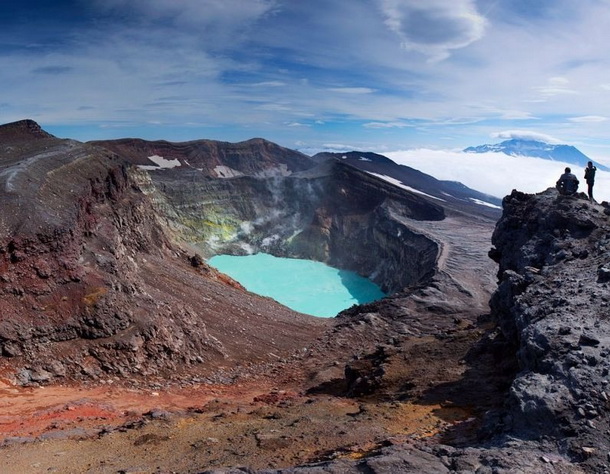 Термокарстовые озёра Якутии.
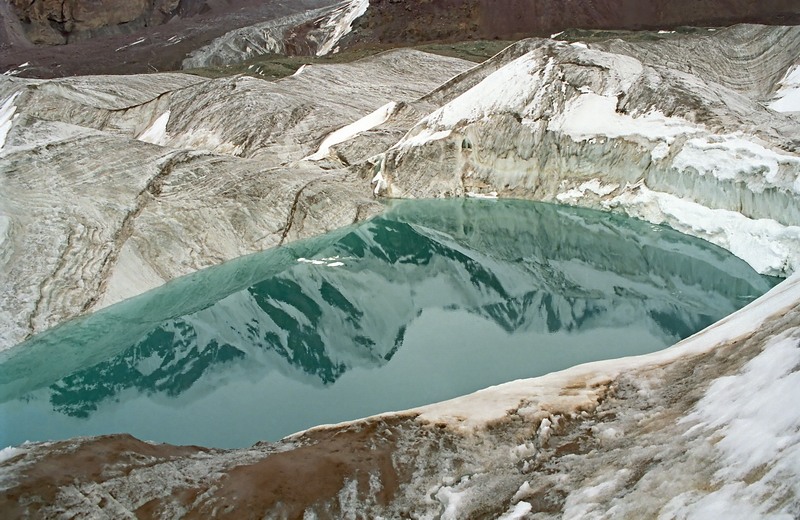 Озёра – старицы.
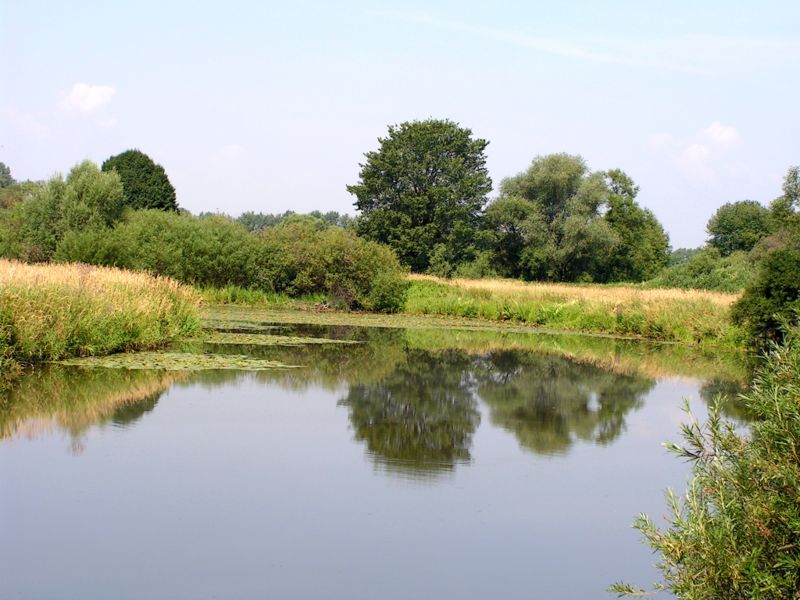 Запрудные озёра.
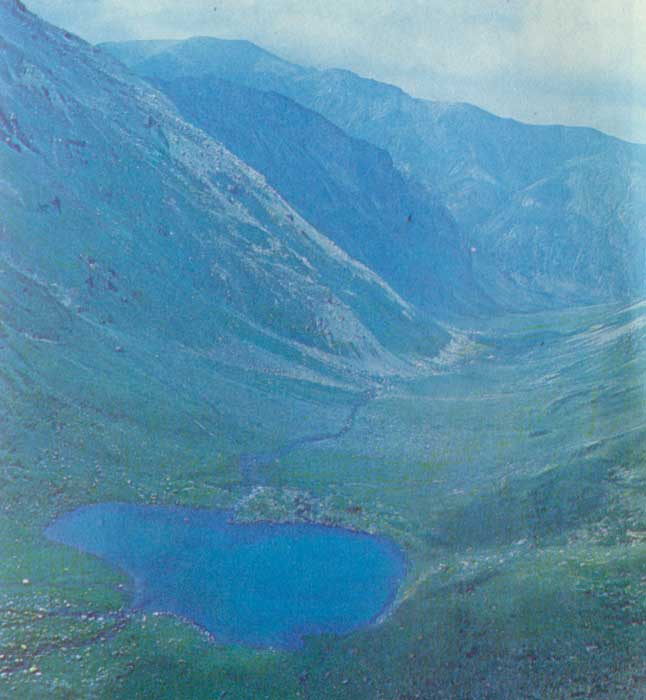 Озёра по приходу
 и расходу воды
Глухие
(вулканические, карстовые)
Проточные
(пресные)
Бессточные
(солёные)
Причины, влияющие
 на размещение озёр
Геологическое строение
Климат
Близость 
грунтовых вод
Каковы же значения озёр?
Спасибо за внимание!